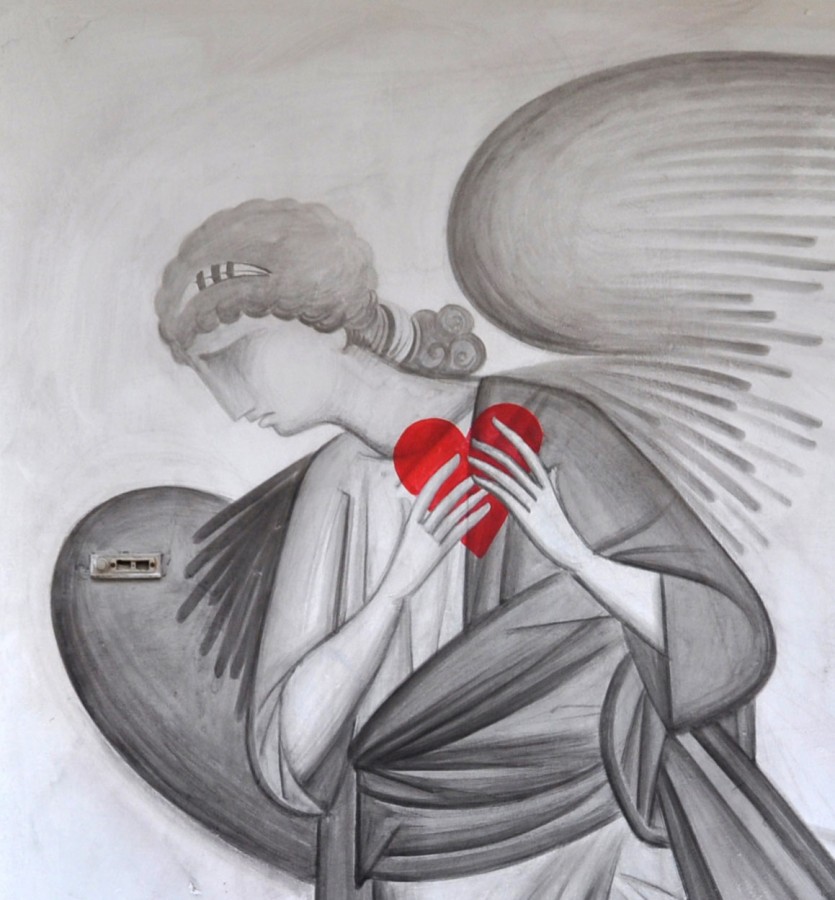 Θεωρίες Μάθησης και Διδακτική Μεθοδολογία
Στ΄ Εξάμηνο
Μάριος Κουκουνάρας Λιάγκης
Αναπληρωτής Καθηγητής
Σύντομη εισαγωγή στην ιστορία της Θρησκευτικής Εκπαίδευσης και στη θέση των θεολόγων στη Δευτεροβάθμια Εκπαίδευση στην Ελλάδα
Ιστορία της Θρησκευτικής Εκπαίδευσης
Περίοδος Βυζαντίου- θρησκευτική προοπτική της αγωγής και της εκπαίδευσης (Runchiman, 1993)
Περίοδος Τουρκοκρατίας- βασική θρησκευτική εκπαίδευση των «κολυβογραμμάτων» στο σχολείο των «κοινών και ιερών γραμμάτων (Ζαχαρόπουλος, 2000) 
Περίοδος Νεοελληνικού Κράτους- «Μάθημα των Θρησκευτικών» με επιρροή της Δυτικής σκέψης (Κογκούλης, 1993)
Τι επηρεάζει τη Θρησκευτική Εκπαίδευση;
Είναι ένα πολυπαραγοντικό ζήτημα (Πορτελάνος, 2011; Gearon, 2008; Coulby, 2008; Horell, 2004; Φωτεινός, 2013). 
Επηρεάζεται ραγδαία από τον Διαφωτισμό-επιβίωσε όμως και στο κοσμικό κράτος
Χρησιμοποιήθηκε στη νεωτερικότητα στη γέννηση των εθνικών κρατών 
Προσαρμόζεται σήμερα στην τομή της νεωτερικής και μετανεωτερικής σκέψης (Κογκούλης, 1993; Κογκούλης, 1993; Ματσούκας, 1984; Ματάλας, 2002)
Παραμελημένη θέση του στο άκρως θετικιστικό και εξεταστικοκεντρικό ελληνικό σχολείο και στη χρησιμοθηρική κοινή γνώμη από την ίδρυση της ελληνικής εκπαίδευσης.
Βαυαροί
Απέφυγαν τον όρο «θεολογία»
Οργάνωσαν και τη ΘΕ με βάση τον Γαλλικό νόμο της 28/7/1833 (Λέφας, 1942, σ. 10 κ.ε.)
 Τόνισαν τον μαθησιακό χαρακτήρα της «θρησκευτικής μάθησης» (Βακαλόπουλος, 1983, σ. 339), των «θρησκευτικών μαθημάτων» και της «θρησκευτικής διδασκαλίας». 
Άφηναν περιθώρια υποτίμησης και περιορισμού των «θρησκευτικών μαθημάτων» σε ένα ηθοπλαστικό προσανατολισμό, που οδήγησε στην υποτίμηση του μαθήματος.
Ο ρόλος της Εκκλησίας ήταν γνωμοδοτικός
«Διά λόγους ους κρείττον να παραλίπω, τα θρησκευτικά μαθήματα σφόδρα εξέπεσαν εν τη συνειδήσει των μαθητών μας ως άχρηστον δυνάμενον κατά το δοκούν να τίθηται ή να αφαιρήται εκ του προγράμματος των ημετέρων γυμνασίων άνευ παραβλέψεων του σκοπού αυτού διό και μάλλον απρόσεκτοι και αμελείς είναι εις το μάθημα τούτον ή εις πάν άλλον μάθημα» (Ζαγγογιάννης, 1889, σ. 45)
ο  Βερναρδάκης επισημαίνει το 1874 «Ότι μετά την θρησκευτικήν μάθησιν η Ιστορία είναι το μάλλον παρημελημένον μάθημα εν τη καθόλου εκπαιδεύσει ημών, είναι αλήθεια» (Βακαλόπουλος, 1983, σ. 339)
Είχε όμως το μάθημα γνωσιακό χαρακτήρα;
Στα διατάγματα για την κατώτερη και μέση εκπαίδευση (Διάταγμα 6/18 Φεβρουαρίου 1834 ΕτΚ11, 3-3-1834 και Διάταγμα 31 Δεκ./12 Ιανουαρίου 1836 ΕτΚ87, 31-12-1836) τα θρησκευτικά μαθήματα κατονομάζονται ως 
     «Κατήχηση» και «Κατήχηση και ιερά ιστορία», 
με σκοπό να αποτρέπει τον άνθρωπο από κάθε κακία και να τον ποδηγετεί στην τήρηση των καθηκόντων προς τον εαυτό του, την κοινωνία και τους άρχοντες «Ιερά Ιστορία και Κατήχησις (+περικοπαί εκ του Ευαγγελίου)» αναφέρεται στο άρθρο 1 του νόμου ΧΘ΄/11-1-1878 (Αντωνίου, 2008, σ. 374).
Η αλήθεια είναι ότι επιβεβαιώνεται
η χρησιμοποίηση του μαθήματος των Θρησκευτικών από την πλευρά της πολιτείας στην πραγμάτωση των δικών της σκοπών (Κογκούλης, 1993, σ. 36). 
Επρόκειτο για ένα είδος «Κατήχησης» στο πλαίσιο του σχολείου που πραγματοποιούνταν από «ιερέως του αυτού δόγματος ως οι διδασκόμενοι» («Διδασκαλία της Κατηχήσεως εις τα σχολεία» Διάταγμα 5/17 Ιουλίου 1834)
Εξελίξεις μετά το 1890
Τη δεκαετία του 1890 τα «Θρησκευτικά» ως όρος αναφέρεται πλέον σε όλα τα σχετικά νομοθετικά κείμενα και στο Αναλυτικό Ωρολόγιο Πρόγραμμα 
Διατηρεί το μάθημα την καθαρά ηθική διάστασή του, με την υποστήριξη του Ελληνικού Διδασκαλικού Συλλόγου (1880-1883), που απηχεί την ευρωπαϊκή και κυρίως γερμανική, πια, παιδαγωγική επιρροή (Περσελής, 2007, σσ. 9-10; Πυργιωτάκης, 2011, σ. 109). 
Το μάθημα «Θρησκευτικά» εντάσσεται στα σχετικά εγχειρίδια στη «Θρησκευτική και Ηθική Αγωγή» και, μετά την Ερβαρτιανή καθολική επιρροή, πάλι με τον ίδιο κατηχητικό και ηθοπλαστικό χαρακτήρα. 
Ο Μωραΐτης εισηγείται την κατάργηση της βαθμολόγησης και την εισαγωγή της παρατήρησης του ήθους κάθε μαθητή από τον θεολόγο καθηγητή «Περί ορισμού θρησκευτικών μαθημάτων από 1 Σεπτεμβρίου 1899 εν τοις Ελληνικοίς Σχολείοις», ΕτΚ 57/Α΄/22-3-1899, «Το πρόγραμμα της εν τοις ∆ημοτικοίς, τοις Ελληνικοίς σχολείοις και τοις Γυμνασίοις διδακτέας Γυμναστικής από του ενεστώτος σχολικού έτους 1899-1900», ΕτΚ 235/Α΄/20-11-1899 (Αντωνίου, 1987).
Από τη δεκαετία του 1890 παραμένουν τα «Θρησκευτικά» ως όρος στα κρατικά κείμενα ενώ μέχρι την εποχή του Ελ. Βενιζέλου εναλλάσσεται με τον όρο «Ιερά» ανάλογα την τάξη και το περιεχόμενο
Σήμερα
Χρησιμοποιείται ο όρος «Θρησκευτικά», ενώ οι ειδικοί χρησιμοποιούν, κυρίως, όρους όπως «Μάθημα των Θρησκευτικών», «Σχολική Θρησκευτική Αγωγή» και «Θρησκευτική Εκπαίδευση».
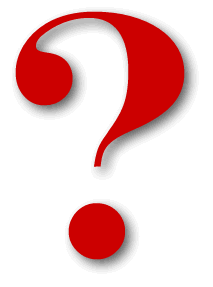 Σχολική θρησκευτική αγωγή
δηλώνει τις προγραμματισμένες διαδικασίες αλληλεπίδρασης των ενηλίκων με τα παιδιά, οι οποίοι μπορούν να επηρεάσουν και να καθοδηγήσουν τους νέους προς μορφές νοοτροπίας και συμπεριφοράς, αξίες και πρακτικές που είναι σύμφωνες με μία θρησκεία (Ματσαγγούρας, 2009, σ. 388). Δηλώνει, ακόμη, το σύνολο των επιδράσεων που δέχεται το άτομο, ανεξαρτήτως αν αυτές προέρχονται από προγραμματισμένες προσπάθειες ενηλίκων ή ανήλικων ατόμων ή είναι αποτέλεσμα της αυθόρμητης διαπροσωπικής επικοινωνίας και αλληλεπίδρασης ή ακόμη είναι αποτέλεσμα περιβαλλοντικών επιδράσεων (Φράγκος, 2002, σ. 22). Ενέχει την έννοια της μύησης και ένταξης (Ματσαγγούρας, 2009, σ. 388) και αναφέρεται κυρίως στη συμπεριφορά, το ήθος και τον χαρακτήρα και λιγότερο στη γνώση (Καζεπίδης, 1999, σ. 117).
Θρησκευτική Εκπαίδευση
περιλαμβάνει όλα όσα μπορεί να επιτύχει ένα μάθημα στο πλαίσιο του σχολείου, με την οργανωμένη διδασκαλία, που βασίζεται στην ανάλυση και ερμηνεία του θρησκευτικού φαινομένου και στη νοηματοδότηση, εννοιολόγηση, ανάλυση και εφαρμογή της θρησκευτική εμπειρίας του ανθρώπου. Αναφέρεται στην οργανωμένη αγωγή και μάθηση που παρέχεται μέσω του εκπαιδευτικού συστήματος, που είναι απόρροια των γενικότερων κοινωνικο-πολιτισμικών και πολιτικο-οικονομικών συνθηκών, τη συνισταμένη των οποίων καλείται να εκφράσει (Hubert, 1959, σ. 144).
Ποιοι έχουν ασχοληθεί ειδικά με τη ΘΕ στην Ελλάδα μετά το 1975
Θεολογικές Σχολές
Παιδαγωγικά Τμήματα
Παιδαγωγικό Ινστιτούτο
Επιστημονικά Περιοδικά-Σύναξη
Επιστημονικές Ενώσεις Θεολόγων
Οι διδάσκοντες της ΘΕ
Οι θεολόγοι εκπαιδευτικοί δεν διορίζονταν στο ελληνικό σχολείο (Δημοτικό), όπου ιερείς και δάσκαλοι δίδασκαν από το 1834 το μάθημα των Θρησκευτικών (Διάταγμα περί της Κατηχήσεως εις τα σχολεία, ΕτΚ 5/17-7-1834).
Στη Μέση Εκπαίδευση, στο Γυμνάσιο δεν προβλεπόταν αρχικά ειδικός εκπαιδευτικός και από το 1836 το μάθημα διδάσκονταν από καθηγητή με σχετικές γνώσεις ή από ιερέα. 
Με το Διάταγμα περί πρακτικών εξετάσεων και προσόντων των υποψηφίων καθηγητών γυμνασίων κ.λπ. (ΕτΚ1/2-1-1886), το οποίο βέβαια τροποποιήθηκε αργότερα (ΕτΚ 77/12-5-1892), οι απόφοιτοι της Θεολογικής Σχολής αποκτούν τη δυνατότητα να διδάσκουν Ελληνικά και Λατινικά στο Γυμνάσιο.
Νόμος 2297 της 12ης Ιουλίου 1895 «Περί προσόντων των καθηγητών και ελληνοδιδασκάλων», άρθρο 3:  ορίζεται ότι ως καθηγητές για το μάθημα των Θρησκευτικών στο Γυμνάσιο διορίζονται οι «προλύται ή τελειοδίδακτοι» της Θεολογικής Σχολής του Εθνικού Πανεπιστημίου,  οι οποίοι είχαν υπηρετήσει, τουλάχιστον για τρία έτη, σε δημόσια Ελληνικά Σχολεία ή πρακτικές Σχολές ως σχολάρχες ή τριτοβάθμιοι ελληνοδιδάσκαλοι (Ν.2297/1895).
Οι θέσεις όμως των θεολόγων παρέμεναν περιορισμένες με αποτέλεσμα να γίνονται ελάχιστοι διορισμοί (Κογκούλης, 1993[1985], σσ. 132-133). Οι θέσεις αυξάνονταν σε νομοσχέδια με τη διαίρεση της Εκπαίδευσης σε θεωρητικά και πρακτικά γυμνάσια (1896) ή με τη διαίρεση σε γυμνάσια και λύκεια (1899), αλλά τελικά η αύξηση των θέσεων των θεολόγων κατοχυρώθηκε μετά το 1910.
Με τον Νόμο 322 της 20-10-1914 «Περί προσθήκης καθηγητών εις το προσωπικόν των γυμνασίων» (ΕτΚ Α 302/23-10-1914), στο διδακτικό προσωπικό όλων των Γυμνασίων προστίθεται ένας καθηγητής θρησκευτικών μαθημάτων.
Το 1918, με την ένταξη στην ελληνική επικράτεια των Νέων Χωρών, ελλείψει αποφοίτων της Θεολογικής Σχολής και της Ριζαρείου Σχολής (είχαν από το 1899 το δικαίωμα διδασκαλίας του μαθήματος των Θρησκευτικών), δόθηκε η δυνατότητα να διορίζονται καθηγητές θρησκευτικών μαθημάτων χωρίς άλλη προϋπηρεσία σε πρωτοσύγκελους, αρχιδιακόνους και ιεροκήρυκες (Κογκούλης, Το μάθημα των θρησκευτικών στη Μέση εκπαίδευση (1833-1932), 1993[1985], σ. 135).
Το 1926, με το Διάταγμα περί περιορισμού, καταργήσεως κ.λπ. θέσεων εν τη Μέση και Δημοτική Εκπαιδεύσει (ΕτΚ Α 144/24-4-1926), οι θέσεις των θεολόγων κατοχυρώνονται στα γυμνάσια, αλλά δεν προβλέπονταν στα πρακτικά Λύκεια. 
στο άρθρο 5 του Ν. 4397/1929 ορίζεται απαλλαγή από τα Θρησκευτικά για τους ετερόθρησκους και τους ετερόδοξους
Δικτατορία Μεταξά
Χαρακτηριστικό του κλίματος οπισθοδρόμησης ήταν η προσθήκη στα δικαιολογητικά διορισμού «πιστοποιητικού της Ειδικής Ασφάλειας, βεβαιούν ότι δεν εμφορείται υπό κομμουνιστικών αρχών», το γνωστό «πιστοποιητικό φρονημάτων» (Ν.Δ. 22-08-1935, αρ. 1),
Με τον Αναγκαστικό Νόμο 1849 του 1839 (ΕτΚ Α 300/25-7-1939) στο προσωπικό κάθε εξατάξιου Γυμνασίου περιλαμβάνεται ένας πρωτοβάθμιος ή δευτεροβάθμιος θεολόγος, αλλά όχι στα πρακτικά Λύκεια ή στα Παρθεναγωγεία ή στις Εμπορικές σχολές. 
Το 1932-33, με τους περιορισμούς του Μεταξά, οι οργανικές θέσεις των θεολόγων που ανέρχονταν σε 158 περιορίζονται σε 110. Επομένως, πολλοί πτυχιούχοι θεολόγοι έμεναν πια αδιόριστοι (Κογκούλης, 1993, σ. 130).
Οι θεολόγοι, πια, αντιμετωπίζουν πρόβλημα αδιοριστίας και για αυτό οργανώνονται. Μετά το Γ΄ Συνέδριό τους, το 1963, ασκούν πίεση και έτσι επί κυβερνήσεως Γ. Παπανδρέου, Υπουργίας Σ. Αλαμάνη και εισήγηση του Γενικού Επιθεωρητή Ξένων και Μειονοτικών Σχολείων Δ. Ματζουράνη, διορίζονται 300 θέσεις επιπλέον του προβλεπόμενου αριθμού θέσεων (Κογκούλης, 1993, σσ. 133-134).
Μέχρι τη δικτατορία του 1967 δεν έγιναν άλλοι διορισμοί θεολόγων και στη διάρκειά της οι διορισμοί παρέμειναν μηδενικοί. Παρά τις γνωστές διακηρύξεις περί Ελληνορθοδοξίας και παρά τα Νομοθετικά Διατάγματα (Αναγκαστικός Νόμος 129/1967, Ν.Δ. 651/1970, Ν.Δ. 842/1971) σχετικά με την Εκπαίδευση και τους διορισμούς των Εκπαιδευτικών, καθ’ όλη τη διάρκεια της Δικτατορίας δεν έγινε ούτε ένας διορισμός θεολόγου εκπαιδευτικού. Οι οργανικές θέσεις των υπηρετούντων θεολόγων κατά το 1970 είναι 1100 (Ν.Δ. 651/1970, άρ. 12).
Στον Ν. 309/1976 γίνεται ανακατανομή των κλάδων και οι θεολόγοι αποτελούν, σύμφωνα με το Άρ. 32, τον Α1 Κλάδο, ενώ τυπικό προσόν διορισμού ορίζεται με το  Άρ. 35 η αποφοίτηση από Θεολογική Σχολή της ημεδαπής ή τη Θεολογική Σχολή της Χάλκης (Ν. 309/1976). Ωστόσο, με το Άρ. 13 του Νόμου 576/1977 γίνεται ανακατανομή των Κλάδων και οι θεολόγοι είναι στον Κλάδο 4 μαζί με τους φιλόλογους και τους ξενόγλωσσους εκπαιδευτικούς (Ν. 576/1977)
Οι διορισμοί πραγματοποιούνται με βάση τους ετήσιους πίνακες διοριστέων ανά κλάδο και ειδικότητα, που προκύπτουν από τη χρονολογία υποβολής των αιτήσεων των υποψήφιων Εκπαιδευτικών, ενώ προτάσσονται ως «ειδικές κατηγορίες» τα «τέκνα των θυμάτων και αναπήρων πολέμου, ως και αναπήρων ειρηνικής περιόδου, είτα δε τα τέκνα πολυτέκνων», και παραμένουν ως ανώτατο όριο υποβολής αιτήσεων τα 40 έτη (Ν. 309/1976,  Άρ. 45).
Το 1985 ψηφίστηκε ο Νόμος 1566, ο οποίος, εν πολλοίς, ισχύει μέχρι τις ημέρες μας. Τα Άρ. 14 και 15 ορίζουν τα σχετικά με το προσωπικό της Εκπαίδευσης. Γίνεται ανακατανομή κλάδων (οι θεολόγοι ανήκουν στον Κλάδο ΑΤ1), ενώ για τον διορισμό των θεολόγων γίνεται δεκτό, εκτός από το πτυχίο Θεολογικής Σχολής της ημεδαπής και ισότιμο πτυχίο ορθόδοξης Θεολογικής Σχολής της αλλοδαπής, εφόσον ο πτυχιούχος είναι απόφοιτος του ελληνικού εξατάξιου Γυμνασίου. Οι διορισμοί γίνονται με το σύστημα της επετηρίδας.
Το σύνολο των οργανικών θέσεων του εκπαιδευτικού προσωπικού της Δευτεροβάθμιας είναι 50.376, εκ των οποίων οι 2.810 αφορούν θεολόγους (Ν. 1566/1985, Άρ. 14-15).
Η επετηρίδα καταργήθηκε με τον Ν. 2525/1997 

Από το ερχόμενο σχολικό έτος οριζόταν ότι ένα ποσοστό διορισθέντων θα προέρχονταν από τον υπάρχοντα πίνακα και ένα άλλο από τους γραπτούς διαγωνισμούς που θα διεξάγονταν κάθε διετία μέσω του Ανώτατου Συμβουλίου Επιλογής Προσωπικού (Α.Σ.Ε.Π.). Τα ποσοστά αυτά ορίζονταν ως εξής: 80% - 20% για το 1998, 60%-40% για το 1999, 40%-60% για το 2000, 20%-80% για το 2001 και 10%-90% για το 2002, ενώ οι διορισμοί μετά το 2003 θα γίνονταν αποκλειστικά μέσω των γραπτών διαγωνισμών του Α.Σ.Ε.Π..
Ο Ν. 4589 του 2019 αλλάζει ακόμη μία φορά το σύστημα διορισμού και προσλήψεων των Εκπαιδευτικών καταργώντας ουσιαστικά το σύστημα των γραπτών διαγωνισμών. Με τρεις Προκηρύξεις του 2019 (Προκήρυξη1ΓΕ/2019; Προκήρυξη2ΓΕ/2019; Προκήρυξη3ΕΑ/2019) άνοιξε ο δρόμος για νέους μόνιμους διορισμούς. Στις προκηρύξεις αυτές έγινε η προσπάθεια να υπάρξει μία σύνθεση των αιτημάτων αφενός των Εκπαιδευτικών που εργάζονταν ως αναπληρωτές τα τελευταία 10 ή και περισσότερα χρόνια και αφετέρου των νεότερων Εκπαιδευτικών που δεν είχαν προϋπηρεσία, κατείχαν όμως ακαδημαϊκούς τίτλους.
Δημιουργήθηκε ένα «προσοντολόγιο», με μοριοδότηση: 
προϋπηρεσία (με ένα μόριο για κάθε έναν μήνα πραγματικής υπηρεσίας και ανώτατο όριο τα 120 μόρια) 
κοινωνικά και ακαδημαϊκά κριτήρια (με ανώτατο όριο επίσης τα 120 μόρια).:
Κοινωνικά κριτήρια
παιδιά (3 μόρια για το κάθε παιδί) 
αναπηρία πενήντα τοις εκατό (50%) και άνω του υποψηφίου ή του/της συζύγου, εφόσον ο έγγαμος βίος έχει διαρκέσει τουλάχιστον τέσσερα έτη, ή τέκνου (μοριοδοτείται το γινόμενο των μονάδων το οποίο προκύπτει από τον πολλαπλασιασμό του ποσοστού αναπηρίας με συντελεστή τεσσάρων δεκάτων (0,4) της μονάδας).
Ακαδημαϊκά κριτήρια
βαθμός του πτυχίου (τα μόρια προκύπτουν από τον πολλαπλασιασμό του βαθμού πτυχίου επί 2,5) 
δεύτερο πτυχίο ΑΕΙ (με 7 μόρια), 
διδακτορικό δίπλωμα (με 40 μόρια), 
μεταπτυχιακός τίτλος σπουδών ενός τουλάχιστον ακαδημαϊκού έτους (με 20 μόρια), 
δεύτερος μεταπτυχιακός τίτλος σπουδών ενός τουλάχιστον ακαδημαϊκού έτους (με 8 μόρια), 
γνώση ξένης γλώσσας (3 μόρια η καλή, 5 μόρια η πολύ καλή και 7 μόρια η άριστη), 
πιστοποιημένη γνώση χειρισμού ηλεκτρονικού υπολογιστή Α΄ επιπέδου (με 4 μόρια) 
επιμόρφωση Α.Ε.Ι. ή άλλου φορέα του δημόσιου τομέα που εποπτεύεται από το Υπουργείο Παιδείας και Θρησκευμάτων, διάρκειας τουλάχιστον τριακοσίων (300) ωρών, που πραγματοποιήθηκε σε χρονικό διάστημα τουλάχιστον επτά μηνών (με 3 μόρια).